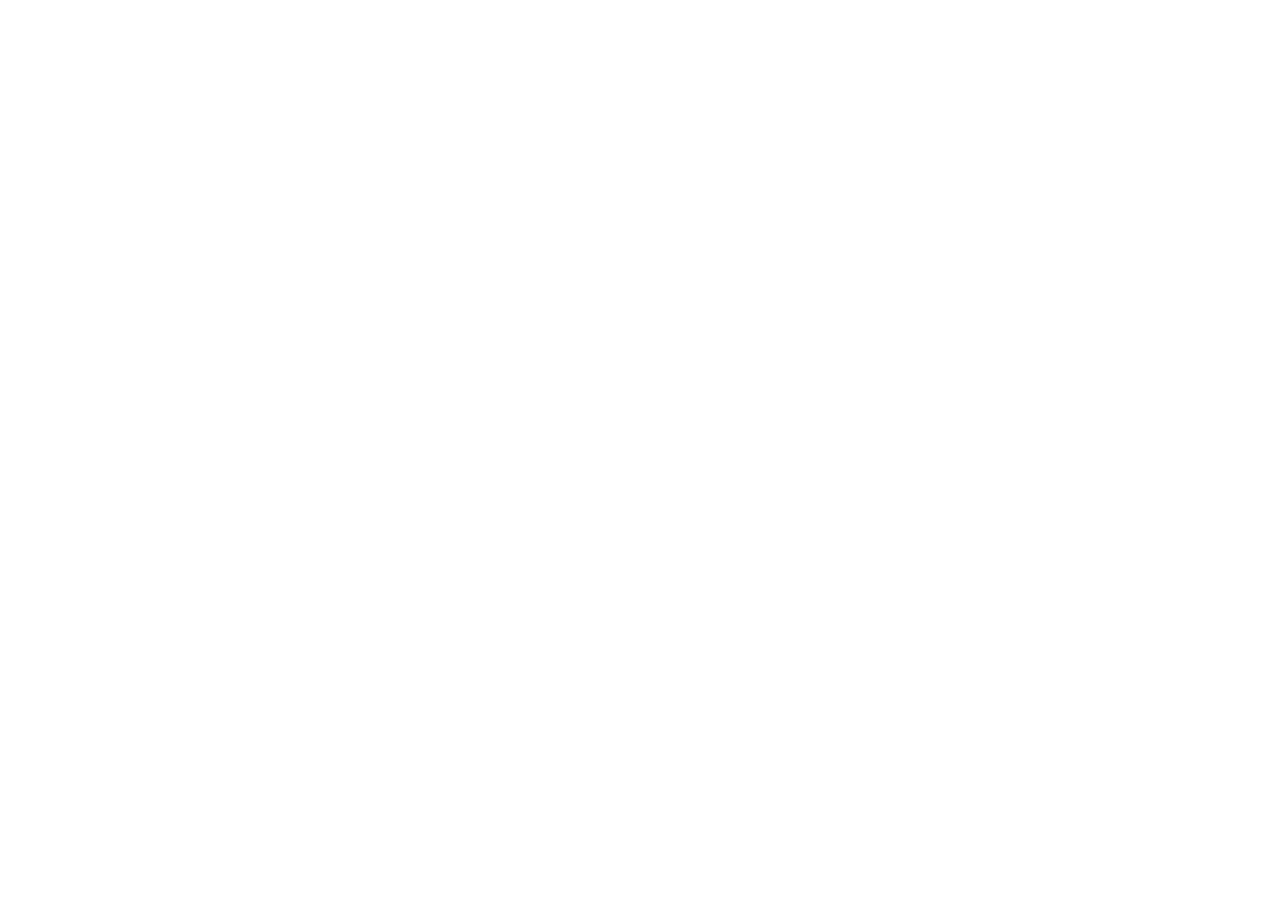 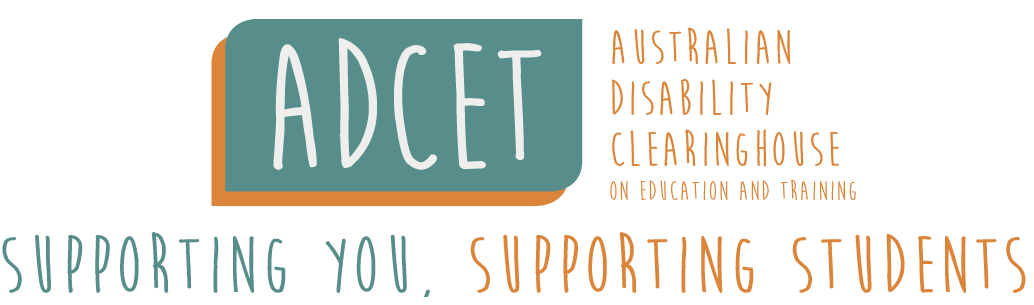 Correct document structureEasy for authors and accessible to readers
Andrew Downie
Introduction
Correct structure and accessibility are not hard
Will focus on Microsoft Word and PDF
Relevant to other formats
Writing meaningful alternate text for images
Creating accessible PDF files
2
Benefits of structured documents
Consistent appearance throughout document
And between documents
Saves much time and effort:
When creating the document
When editing later
Allows easy creation of:
Accessible PDF files
DAISY  and epub books
Hardcopy Braille material
XML files
3
Hierarchical headings
A level 2 heading follows a level 1
A level 3 heading follows a level 2 etc
Do not follow a level 1 with a level 3 etc
Visual appearance should match the heading level
4
Hierarchical headings (cont)
MS Word Keyboard shortcuts:
Ctrl-alt-1 for level 1 heading
Ctrl-alt-2 for level 2 heading
Ctrl-alt-3 for level 3 heading
Shift-alt-right arrow to reduce level
Shift-alt-left arrow to increase level
Shift-ctrl-n for normal style
5
Making paragraphs look just so
Can use right click or Application Key
Paragraph
adjust space before and after and indent
Do not use multiple Enter key presses
Font
adjust font size, style and colour
6
Modifying and creating styles
Either
Select Styles from Home tab of the Ribbon or
Open the Styles Toolbar (control-alt-shift-s)
Select Update [style name] to match selection to revise a style
That will update all instances of the style (magic)
Save selection as a new style
Easy way to create a new style
7
Managing styles
Create or modify a style in this or all documents
Choose which styles are shown and the order
An almost bewildering array of options and settings to explore
8
Creating lists
Word includes styles for bulletted and numbered lists 
To create a bulleted list easily
Enter asterisk (*) and space or tab
To create a numbered list
Enter – say – 1 followed by space or tab
Can include punctuation such as 1. or 1)
Similar for using letters instead of numbers
Pressing Enter twice will return to Normal style
9
Creating tables
Use tables for displaying tabular data
Create table from Insert tab of Ribbon
Do not draw the table
Especially in Word try not to create non-uniform tables
Under Properties in Layout tab of Ribbon
Uncheck ‘Allow Rows to Break Across Pages (not always viable)’
Check ‘Repeat as Header Row at Top of Each Page’
Autofit to content can be very helpful
10
Creating tables (cont)
In Office 365 if the table has row headings
In Table Tools on Ribbon check check special formatting for first column
Important for PDF conversion using Save As PDF
11
Inserting images
Select the image from Illustration Group in the Insert tab of the Ribbon
Provide meaningful alternative text
Right click the image
Select Edit Alt Text
Depending on settings, Word may have generated a description
Alternative text should be meaningful in the context of surrounding text
Write accordingly
Perhaps check Mark as Decorative if purely visual presentation
Alt text will not be visible
12
Writing alternative text
Ideally, alt text conveys the same meaning as the image
That can sometimes be a challenge
Wording depends on the context in which the image is used
Describe the scene, rather than the image
If the image is a metaphor, explain it
What is an appropriate length for alt text?
While succinct, as long as necessary
When should an image not include alt text?
When purely for visual decoration
13
Creating Word templates
Templates save reinventing the wheel
Useful when a particular layout is used repeatedly
To create a template:
Open a blank Word file
Apply/create all styles to be used
Placeholder text can be helpful
When saving the file select .dotm filetype
14
Using Word templates
To use a template:
Open the template
Enter required information
Save as a .docx file
15
MS Word Accessibility Checker
To use the accessibility checker
File tab (alt-f)
Select Info
Select Check for Issues
Select Check Accessibility
A tab will appear with a report on any issues
Correct as necessary
An image marked as decorative will throw an error
16
Converting to a PDF
If Acrobat is installed
Can select Acrobat from Word Ribbon
Select create PDF
Default settings should be suitable
From the Word Save As dialog, can save as PDF
Check in Options the first time to ensure Create Tagged PDF is checked
This method is better if tables include row headings
Adobe Acrobat also has an Accessibility Checker
Finding it varies in different versions
17
PDFs are not all born equal
Three general categories of PDF
Image-only – scanned from hardcopy
Unstructured files
Structured (tagged) files
Image-only PDFs are not accessible
Unstructured files may or may not be somewhat accessible
Correctly tagged files should be used for general distribution
Easy when coming from suitable Word files
More knowledge needed when using Indesign
18
Thank you
Andrew Downie
Phone:	0400 806 076
Email:		access_tech@iprimus.com.au
19